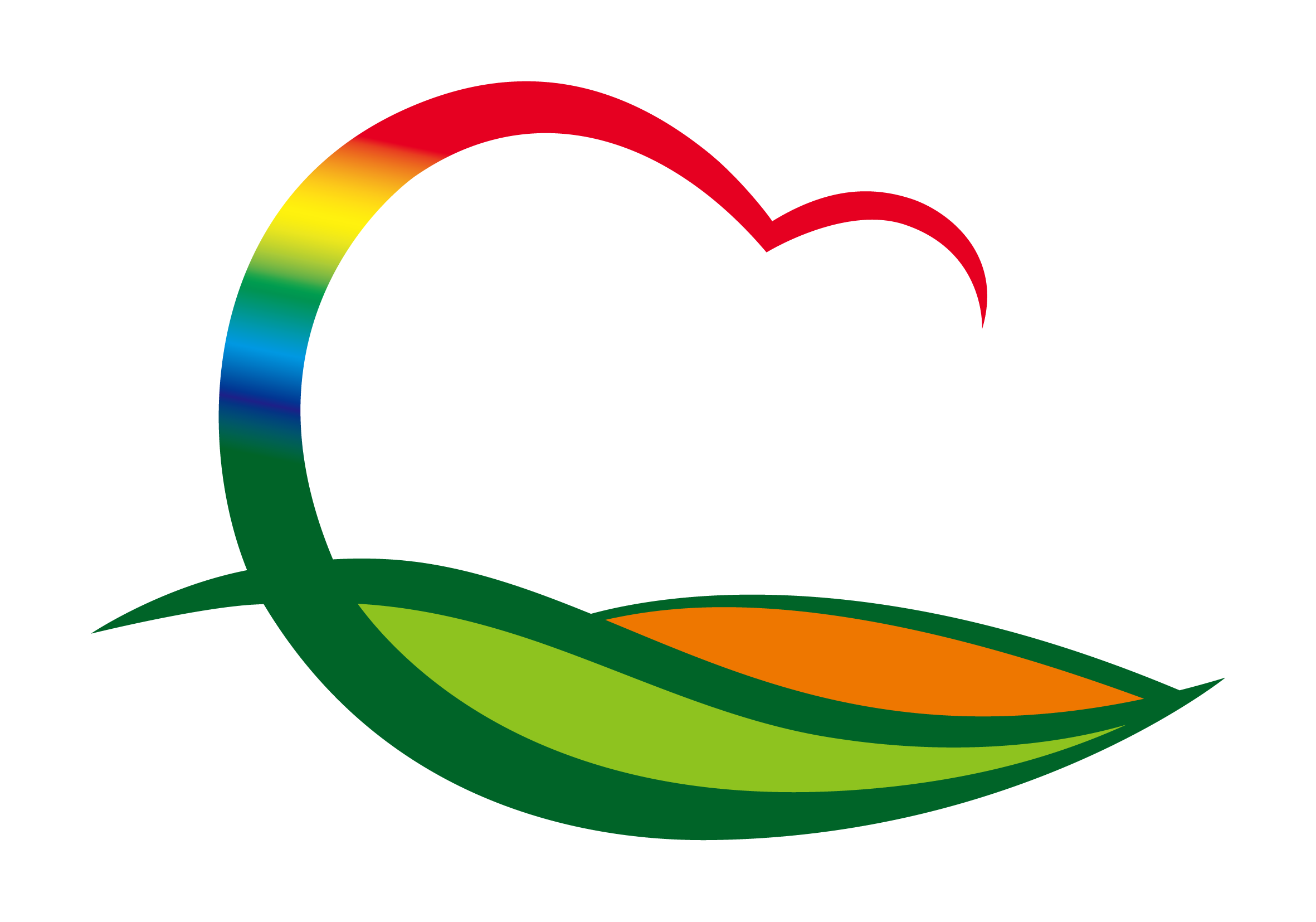 기획감사관
(2023. 2. 13. ~ 2. 19.)
1. 2023년도 제1회 추경예산 편성 심의
2. 13.(월) ~ 2. 17.(금) / 예산작업실 / 행정과 외 11개 부서
2. 인구감소 및 지방소멸대응 선진지 견학
2. 13.(월) 15:00 / 금산 / 인구정책팀장 외 1명
3. 정부예산확보를 위한 세종청사 방문
2. 15.(수) / 기획재정부, 농림축산식품부 등 / 군수님 외 2명
정부예산 현안 사업 예산반영 건의
  ※ 군수님 하실 일 : 면담 및 오찬
4. 영동군 제1기 정책자문단 위촉식 및 정책간담회
2. 16.(목) 10:30 / 와인터널 이벤트홀 / 영동군 정책자문단 20명 
  ※ 군수님 하실 일 : 위촉장 수여 및 인사말씀
5. 의원간담회
2. 16.(목) / 서면심의 
영동 레인보우 힐링센터 민간위탁 추진계획